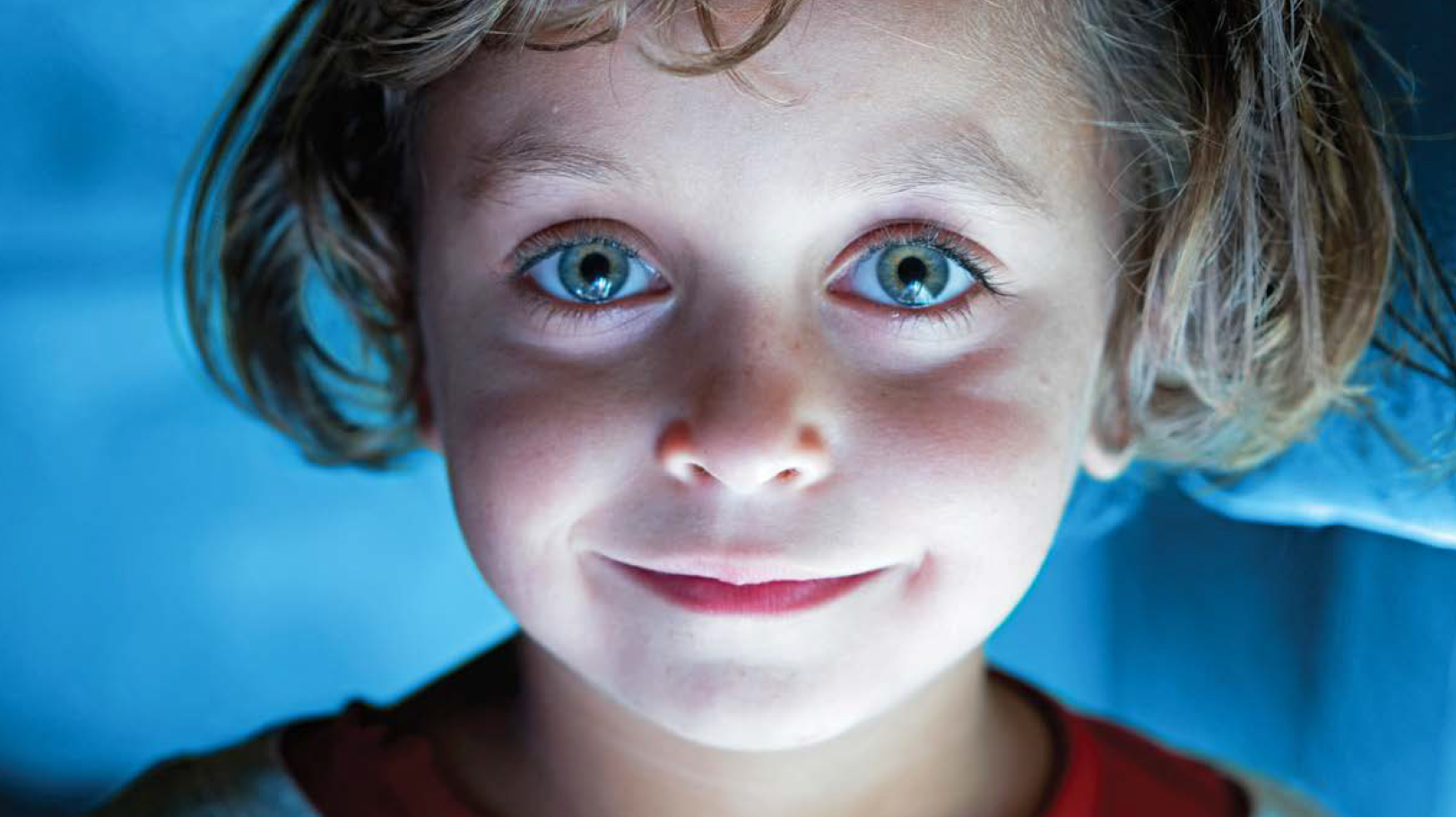 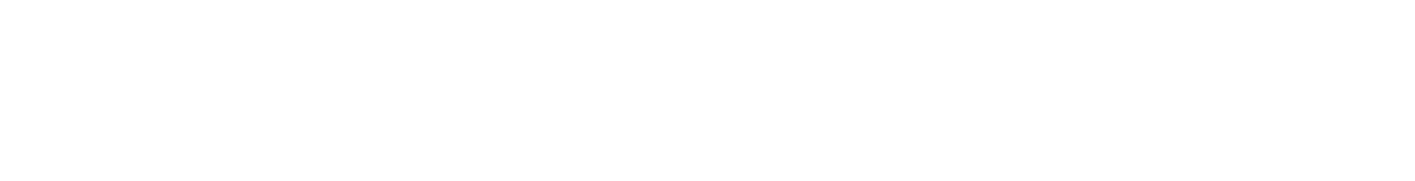 Concluding Observations BELGIUM 
Plateforme belge de lutte contre la pauvreté et l’exclusion sociale / Belgisch Platform tegen armoede en sociale uitsluiting 1/03/2019
13 recommandations sur 55 concernent directement la pauvreté infantile
Indivisibilité et interdépendance des droits:
Toutes les recommandations sont importantes.
Principaux sujets de préoccupations du Comité :
4. …urgent measures must be taken: children with disabilities (para. 30), mental health (para. 33), standard of living (para. 37), education (paras. 39), children in a situation of migration (paras. 42 and 44) and administration of justice (para. 47).

5. The Committee recommends that the State party ensure the realization of children’s rights in accordance with the Convention and its Optional Protocols throughout the process of implementing the 2030 Agenda for Sustainable Development….
2
Recommandations sur le niveau de vie (Observations finales 36 et 37)
36. (…) the Committee is seriously concerned that the measures taken by the State party have not had the desired impact on the reduction of child poverty, with up to 18.6 per cent of children at risk of poverty. It is also concerned at:
(a) A particularly high risk of poverty in families with two unemployed parents, single-parent families and families of non-EU origins;
(b) The extent of inadequate housing, homelessness and forced evictions, as well as cuts in welfare benefits that make children vulnerable to begging.
37. Taking note of target 1.3 of the Sustainable Development Goals and recalling its previous recommendations (CRC/C/BEL/CO/3-4, paras. 65 and 73), the Committee urges the State party to intensify its efforts to eradicate child poverty and particularly to:

(a) Develop and implement a comprehensive rights-based poverty strategy in relation to children, with a set of time-bound and measurable indicators and a particular focus on children from disadvantaged families;
(b) Ensure that all children in the State party enjoy the right to adequate housing and that children from Roma families benefit from housing adapted to their lifestyle;
(c) Take comprehensive measures to effectively address the root causes of begging, ensure that the children concerned are maintained in school;
(d) Review the system of welfare benefits for all children and disadvantaged families in all regions and communities to ensure that they guarantee a decent standard of living, while taking into account different family situations, and enable all children to access their rights under the Convention without discrimination.
Les enfants vulnérables dans les budgets
10. (…) the Committee (…) is concerned that budget allocation to children remains inadequate, specifically with regard to children in vulnerable situations, and lacks transparency. It is furthermore concerned at a persistently high level of child poverty, marked by regional disparities (…) and urges the State party to : 

(c) Define budgetary lines for all children, with special attention to those in disadvantaged or vulnerable situations and ensure that those budgetary lines are protected even in situations of economic crisis, natural disasters or other emergencies.
Dans les principes généraux
Non-discrimination : The Committee remains concerned that children living in poverty and children with disabilities remain subjected to discrimination, in particular with regard to access to healthcare, education, housing and leisure. (…) and calls on the State party to adopt and implement a comprehensive strategy addressing all forms of discrimination (…)

Best Interest : The Committee is concerned that although the principle of the best interests of the child is integrated in the newly adopted laws, this principle is still not systematically implemented in the decisions regarding children in vulnerable situations (…)

Respect for the views of the child : The Committee discourages States parties from introducing age limits either in law or in practice which would restrict the child’s right to be heard (…) and recommend to(c) Continue to involve children, particularly in vulnerable situations, in local public consultations and ensure the impact of the opinion of children on local policies.
6
Dans la famille et lors des placements hors du milieu familial
27. The Committee notes that the demand for day-care facilities, including for children with disabilities and for children from most disadvantage families, remains unmet. (…) calling the State party to : increase the capacity, flexibility and quality of childcare services, while ensuring their accessibility to all children, including by increasing subsidised care and improving training of the relevant staff, especially in the French Community.
28. (…) the Committee notes with concern that institutional care still remains the first response to children in need of care, particularly for children with disabilities, children from socially and economically disadvantaged families and for very young children (…) the Committee recommends that the State party:
Support and facilitate family-based care for all (…)
(…) ensure the right of the child to maintain personal relations (…)
(…) resources to alternative care and relevant child protection services (…)
Dans l’éducation
38-39 : the Committee urges the State party to:
(a) Intensify its efforts to combat inequalities and encourage equal opportunities in education, while fostering integration of children in disadvantaged situations;
(b) Prevent and combat discrimination at school, effectively investigate discrimination allegations and raise awareness of children and their parents about the complaint mechanisms;
(c) Strengthen teachers training in diversity, intercultural competence and conflict mediation to empower them as facilitators for integration of children with diverse backgrounds in a cohesive and welcoming environment;
(d) Repeal school costs in all regions of the State party;
(e) Review the Flemish anti-dropout policy and actively develop non-repressive measures to ensure that children in disadvantaged situations remain in education and access education paths of their choice;
(f) Increase the capacity of schools and expand the number of school places in the Brussels-capital region;
Dans les loisirs
40. With reference to its general comment No. 17 (2013) on the right of the child to rest, leisure, play, recreational activities, cultural life and the arts, the Committee recommends that the State party strengthen its efforts to guarantee the right of children, including children from disadvantaged families, with disabilities, refugee and migrant children, to rest and leisure and sufficient time to engage in play and recreational activities that are safe, accessible, inclusive, reachable by public transport, smoke-free and age-appropriate. The Committee also recommends that the State party maintain and ensure access to landscaped green areas and open spaces for children.
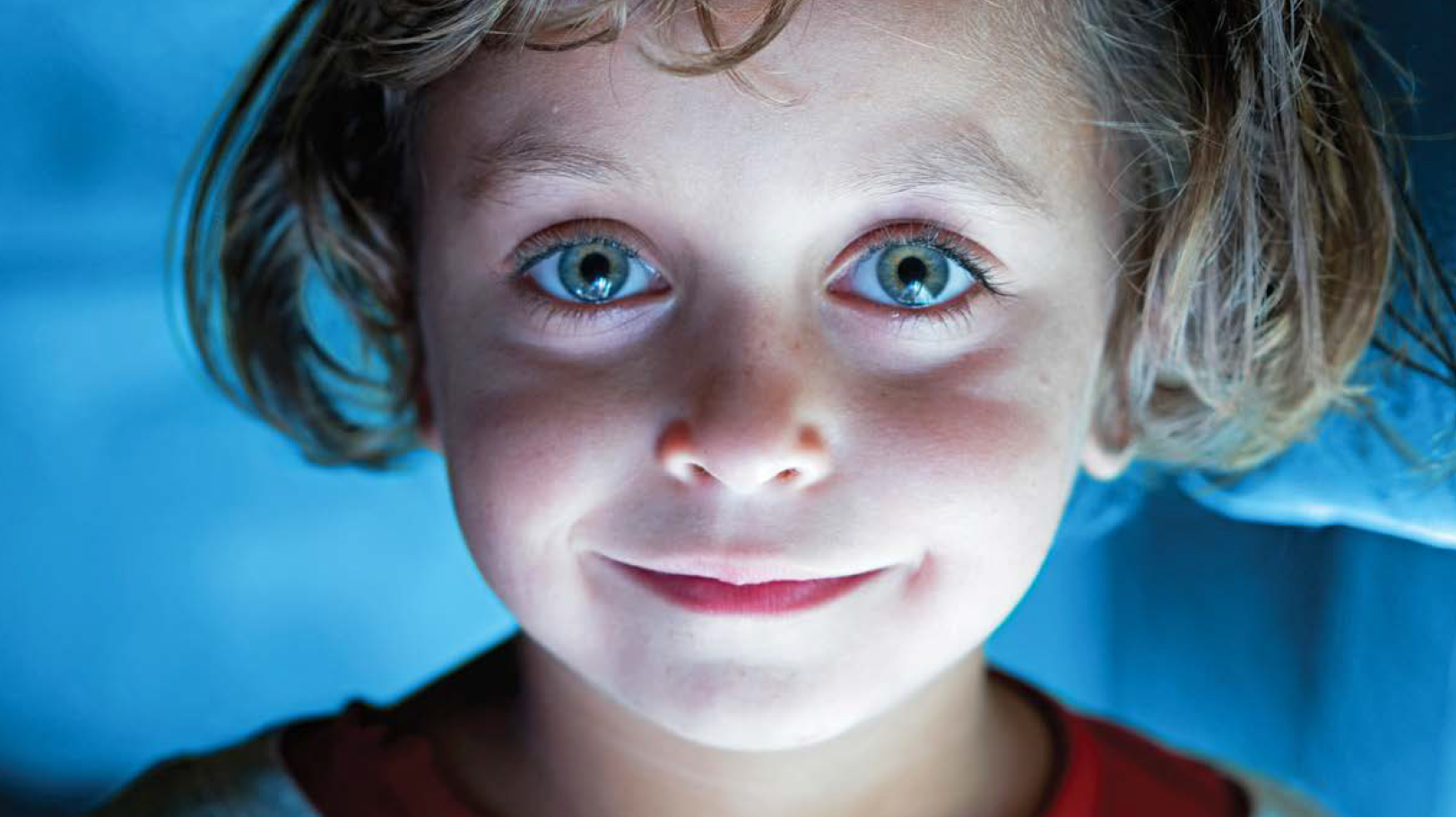 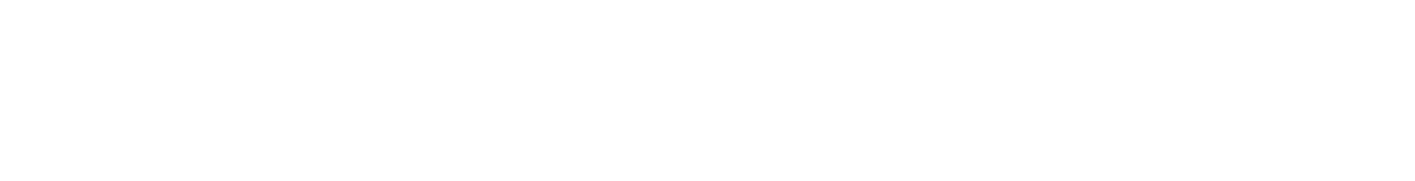